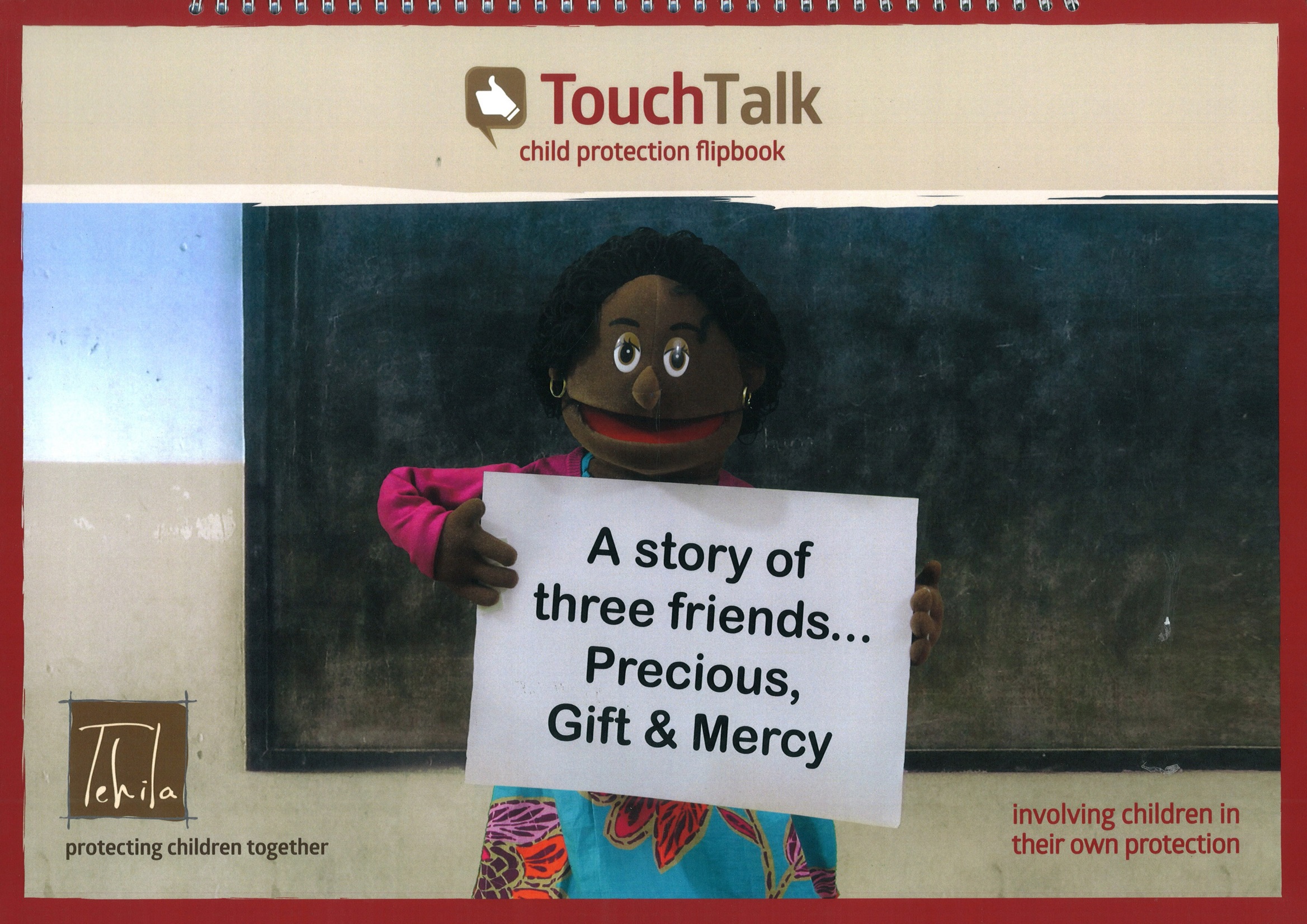 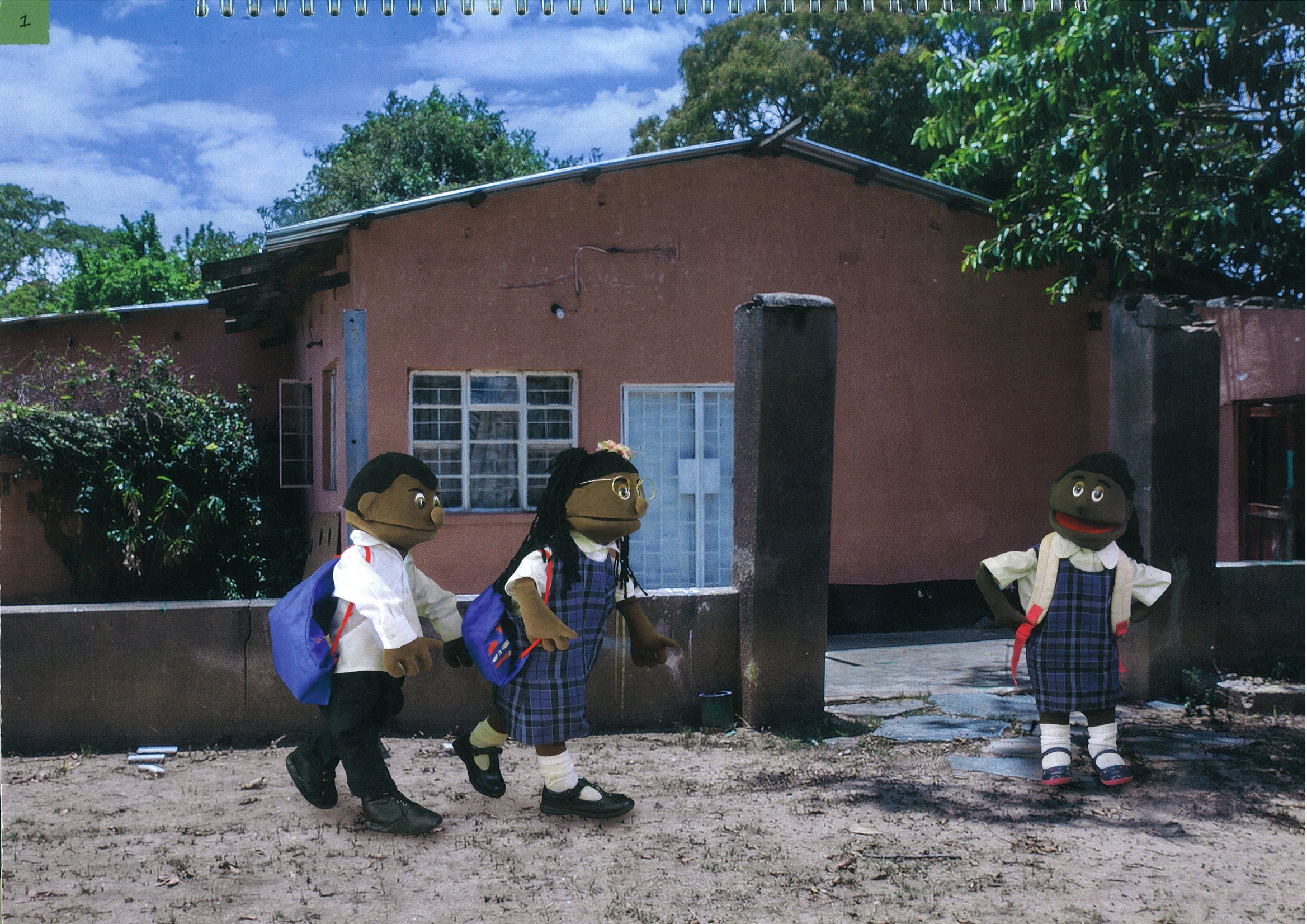 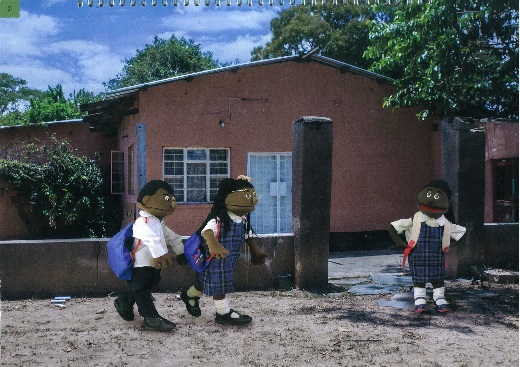 Picture 1: Friendship


Story:

This is the story of three friends, Precious, Gift and Mercy. They all live in the same community and are in the same class at school. One day, just like every day, Precious and her brother Gift walk to Mercy’s house to pick her up and walk to school together.
Suggestions for Facilitator
Discussion
Answers
Ask  the  children  what  other things  they  and  their  friends often   need   help   with   and what they do in their community and  at  school  to  help  each other.
Children can help each other by:
Friendship is very important in our communities. Helping each other strengthens our friendships.
How can children help each other?
How can they be a good friend like Nary and Nak?
Going to school together.
Explaining to friends
when they don’t
understand something at school.
Letting the teacher know
if someone is sick or in
need.
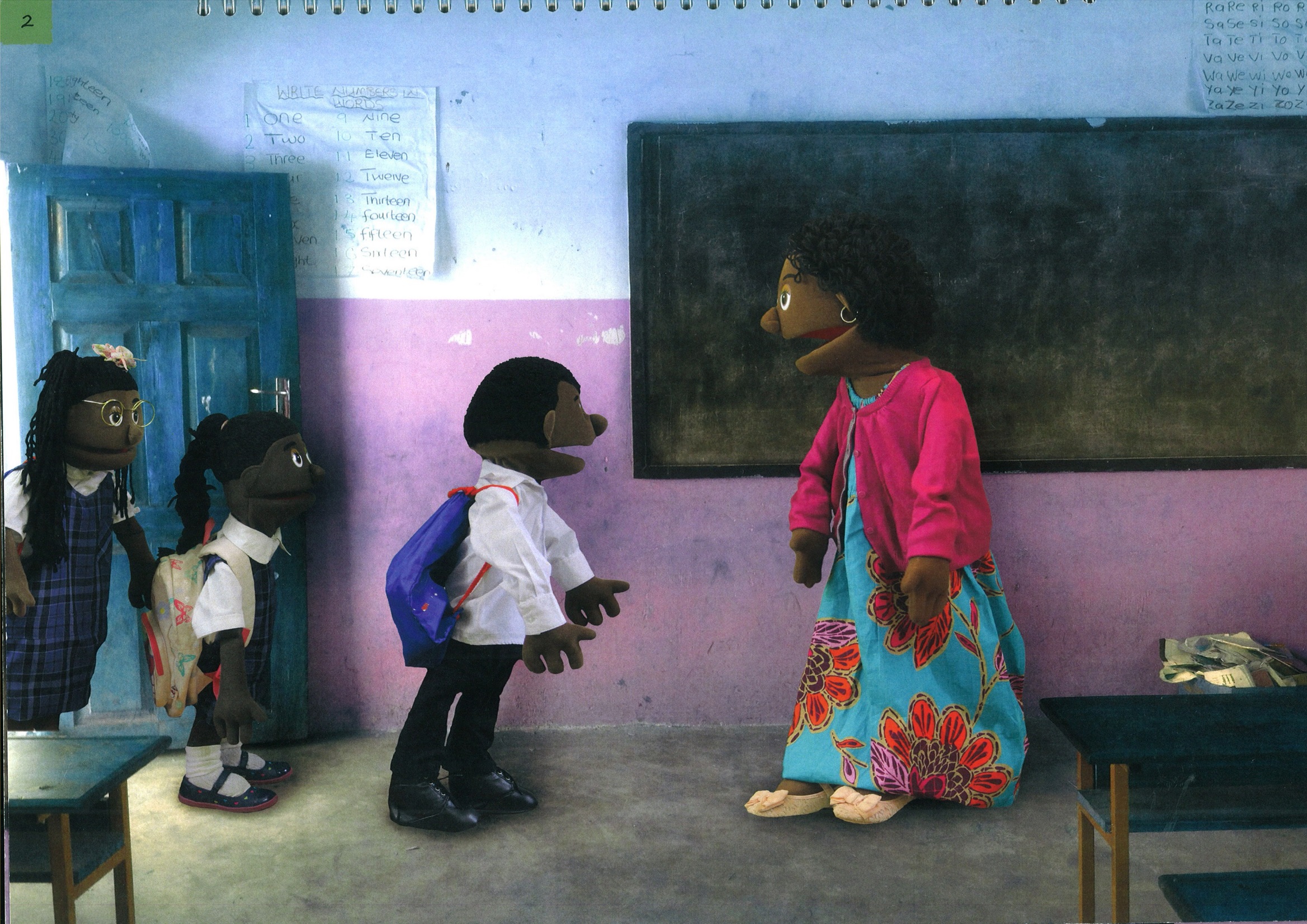 Picture 2: School.


Story:

When Precious, Mercy and Gift  arrived  at school their  teacher  greeted  them just  like every day. She was a good teacher and they all liked her. That morning she told the class that they would be learning four important messages so they needed to listen and pay attention.
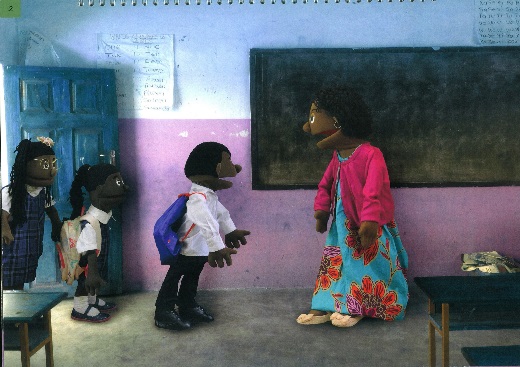 Answers
Suggestions for Facilitator

Make the point that:
Good students listen to their teachers.
Discussion
Children need to listen to their teacher:
Every child has the right to a good education for a good future.
Why do children have to listen to their teacher?
To do well in class.
To learn important lessons in life.
And also say how important it is that:
Good teachers listen to their students.
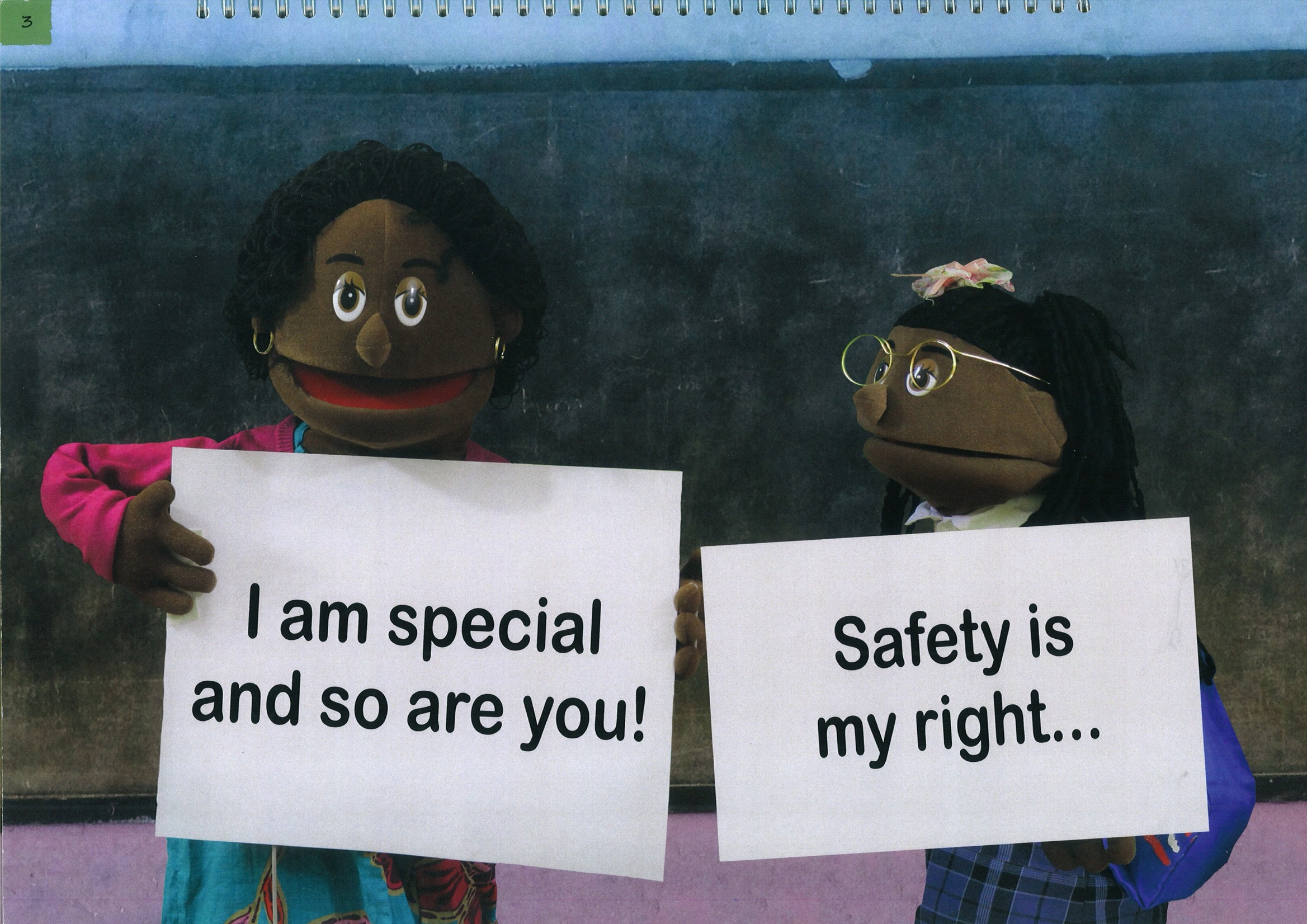 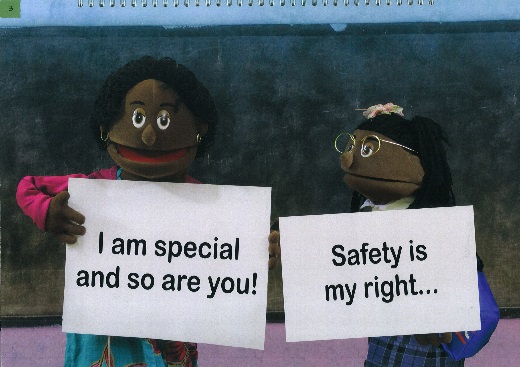 Picture 3:
Message 1 and Message 2
Story:

Then the teacher explained that the four messages would help them understand why they need to look after themselves and how to keep safe. First she held up the first message which said: “I am special and so are you!” And then Precious helped her hold up the second message which said: “Safety is my right”
Discussion

What is Message 1?
What does the message mean?
What is Message 2?
What does the message mean?
Suggestions for Facilitator

Message 1:

Get the children to say together:
“I am special (and so are you)!”

Ask them what they will say if someone mocks them:
“I am special (and so are you)!”

And why they shouldn’t mock others because they are valuable too:
“I am special (and so are you)!”
Answers

Message 1: You are special!
Whoever  you  are  and  wherever you come from, you are special!
It doesn’t matter if you are poor or rich, dark or light, able or disabled, you are special!

Message 2: Safety is my right!
You  have  the  right  to  say  no
when  someone  asks  you  to  do something that feels unsafe.

For example, if someone asks you to climb up a tree, dive into water, go somewhere remote or do something dangerous  you  can  say  no  because these things are not safe.
Message 2:

Explain to the children that if they are asked to do something that feels unsafe they need to say:
“No!! Safety is my right.”

Get the children to say together:
“Safety is my right!!!”
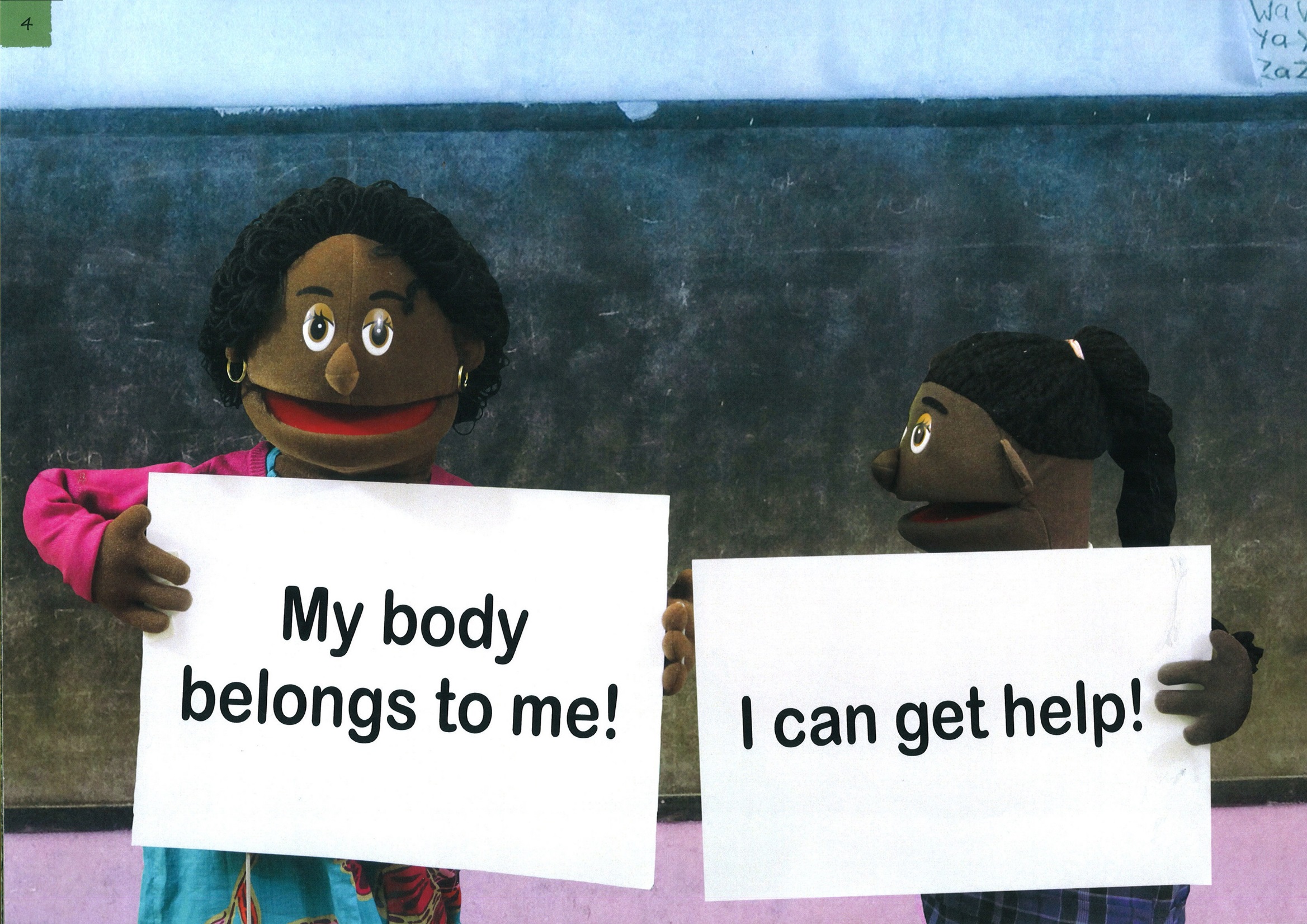 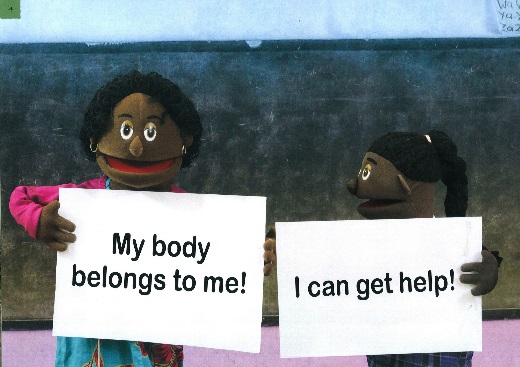 Picture 4:
Message 3 and Message 4
Story:

Mercy was next and helped the teacher hold up the third message which said:
“My body belongs to me!” Finally, the teacher held up the fourth message which said: “I can get help!”
Answers
Suggestions for Facilitator
Discussion
Message 3 –

Get the children to say together:  “My body belongs to me.”

Say  to  the  children  that  there  is  a difference  between  good  touch  and bad  touch  which  we  will  look  at  in more detail on the next page.
1.   Message 3 - My body belongs to me!
2.   No one can touch you without you
agreeing  to  it.  Your  body  belongs to you and no one can tell you to do something  with  it  that  you  don’t agree with.
What is Message 3?
What does the message mean?
What is Message 4?
What does the message mean?
Message 4 - “I can get help!”
If we are forced or threatened to do something,  we  need  to  remember NOT to keep these a secret. We can
get   help   by   telling   our   parents,
other    relatives,    village    leaders, teachers  or  the  police  or  call  the free Child Helpline on 116.
Message 4 -

Get the children to say together:
“I can get help!!!”

Ask  the  children  where  they  can  get help.
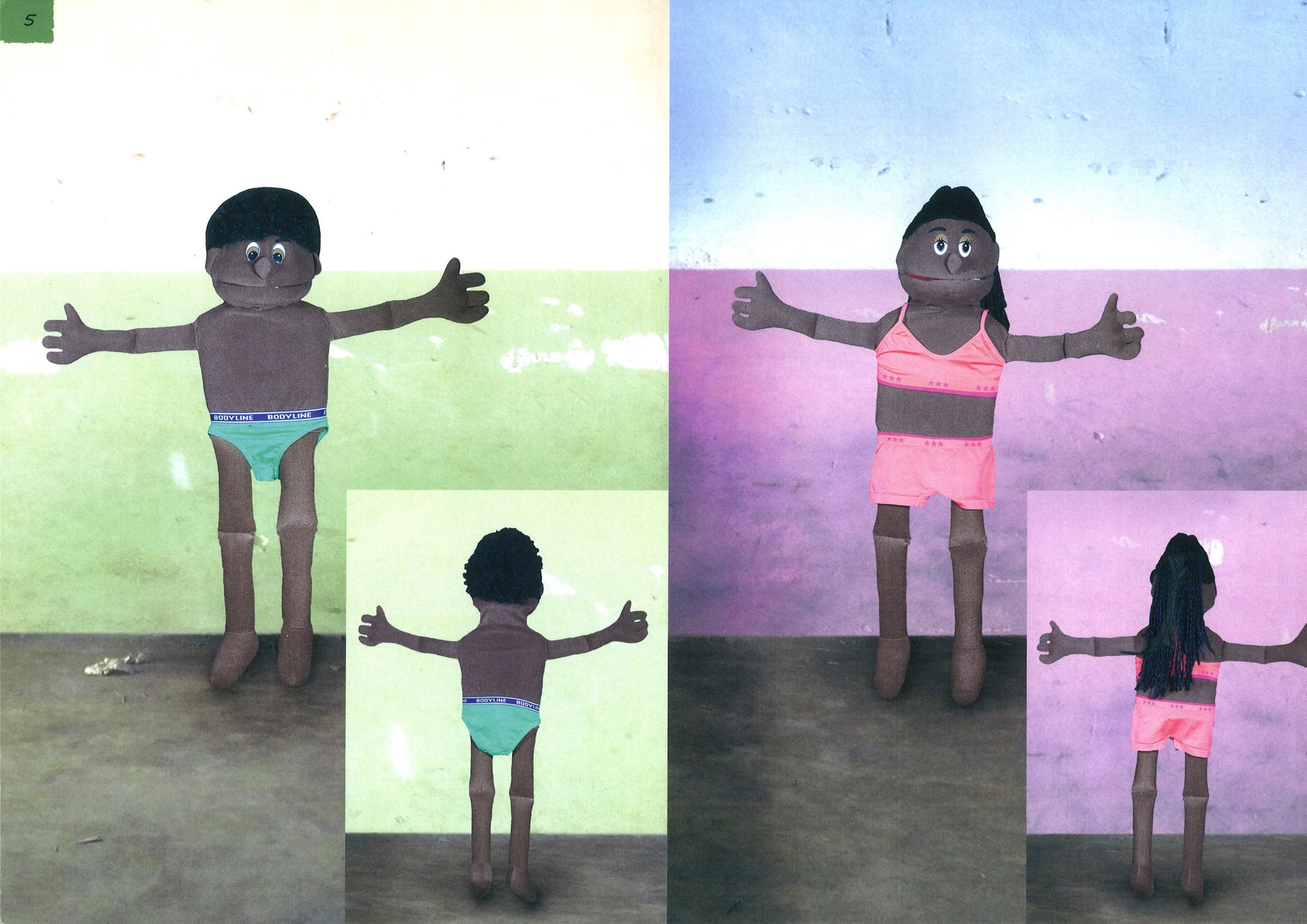 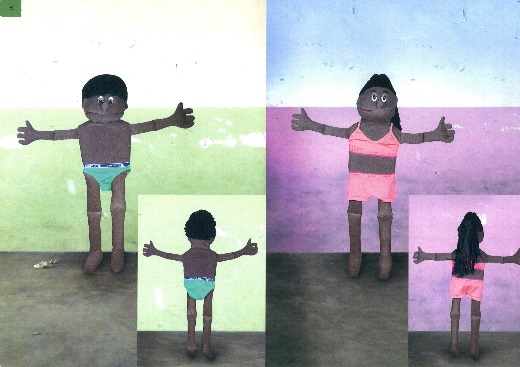 Picture 5: Good touch and bad touch

Story: Now we are going to look at which areas where it is OK to be touched and where it is not.
Answers
Suggestions for Facilitator
Discussion
What are private parts?
1.  Boys –
Where is it OK to be touched and not OK to be touched?
1.  It is not OK to be touched on the areas that are usually covered.
It is OK when someone pats you on   the   shoulder   or   when   the doctor  examines  you  when  your parent is with you.
2.  Girls –
Where is it OK to be touched and not OK to be touched?
2.  It is not OK to be kissed on the mouth.
But  it  is  not  OK  when  someone touches you on your private parts or anywhere else on your body in a    way    that    makes    you    feel uncomfortable.
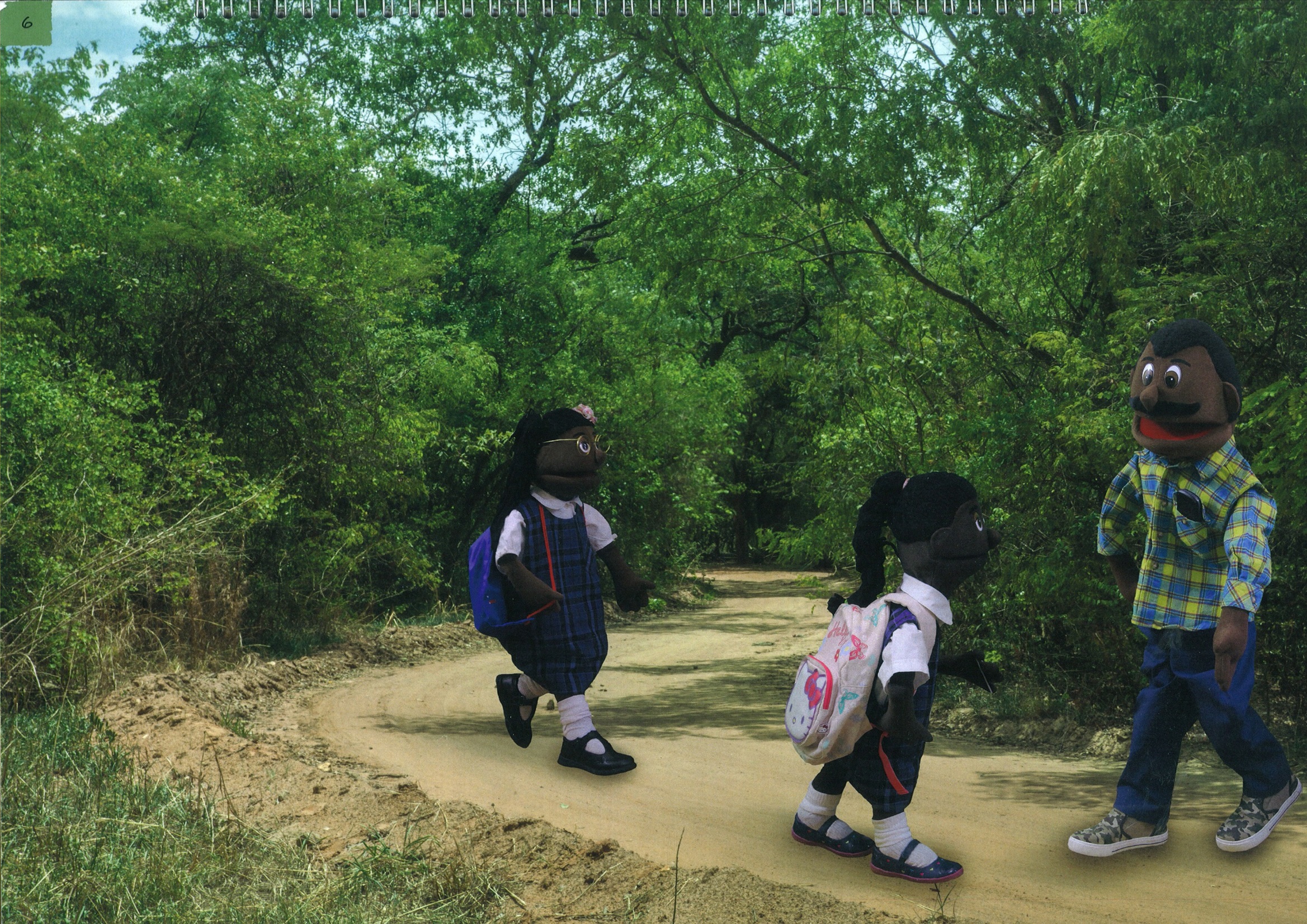 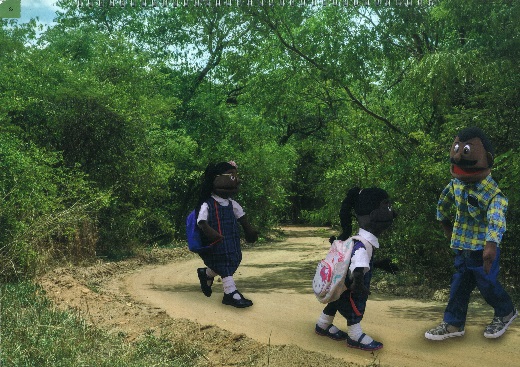 Picture 6: The Neighbor


Story:

Later on their way home from school, Mercy and Precious met Mr. Banda. They knew him from the village but he had never spoken to them before so they were surprised when he stopped to talk to them.
Discussion
Answers
Suggestions for Facilitator
1.  No, we cannot tell a person’s character by their appearance.
Can we tell if someone is a good or bad person just by their appearance?
Explain   to   the   children   that sometimes   they   need   to   be careful.  Although  most  adults are  kind,  friendly  and  helpful, there are some adults who are not safe.

Sometimes     an     adult     can
appear    to    be    friendly    but really they are trying to trick a child   into   doing   something that is unsafe for them.
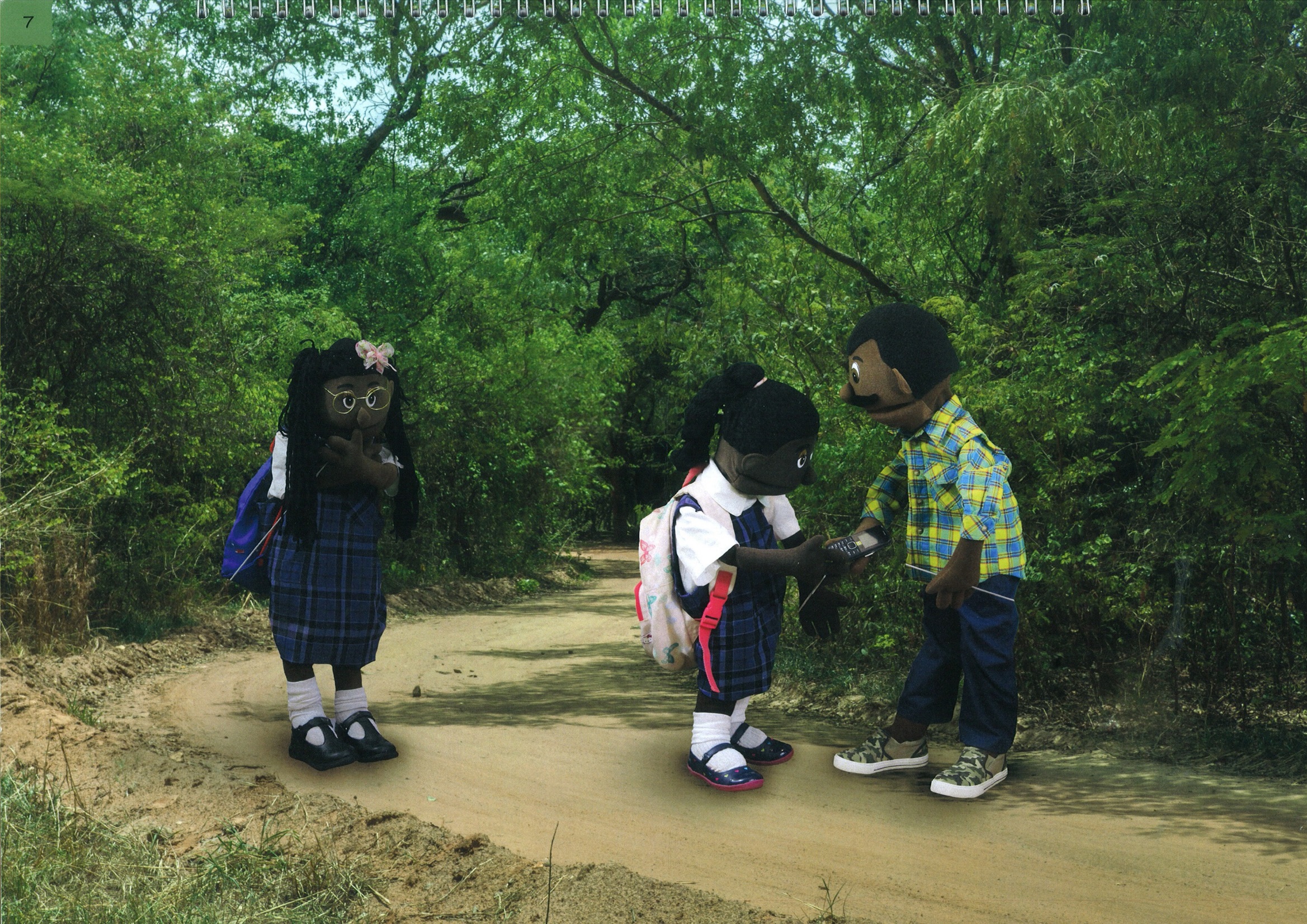 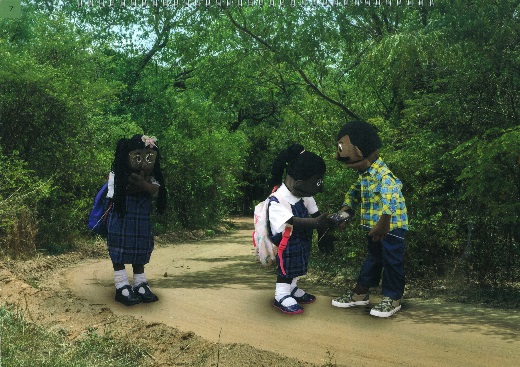 Picture 7: Feeling unaccepted


Story:

As they chatted, the man showed Mercy the new phone he’d just bought in the market. But he didn’t seem to notice Precious so she just stood on her own looking at the two of them.
Discussion
Answers
Suggestions for Facilitator
1.  Precious felt sorry for herself because Mr. Banda was not showing her a phone, not giving her any attention. Also lonely, unaccepted and poor.
-	Remind   the   children   that every   child   is   special   in their own way.
How do you think Precious was  feeling?
What key message did she forget?
-	Talk  to  them  about  ways that      they     might      feel insecure  about  themselves
and remind them that they are special anyway.
2. She forgot Message 1:
“I am special and so are you!”
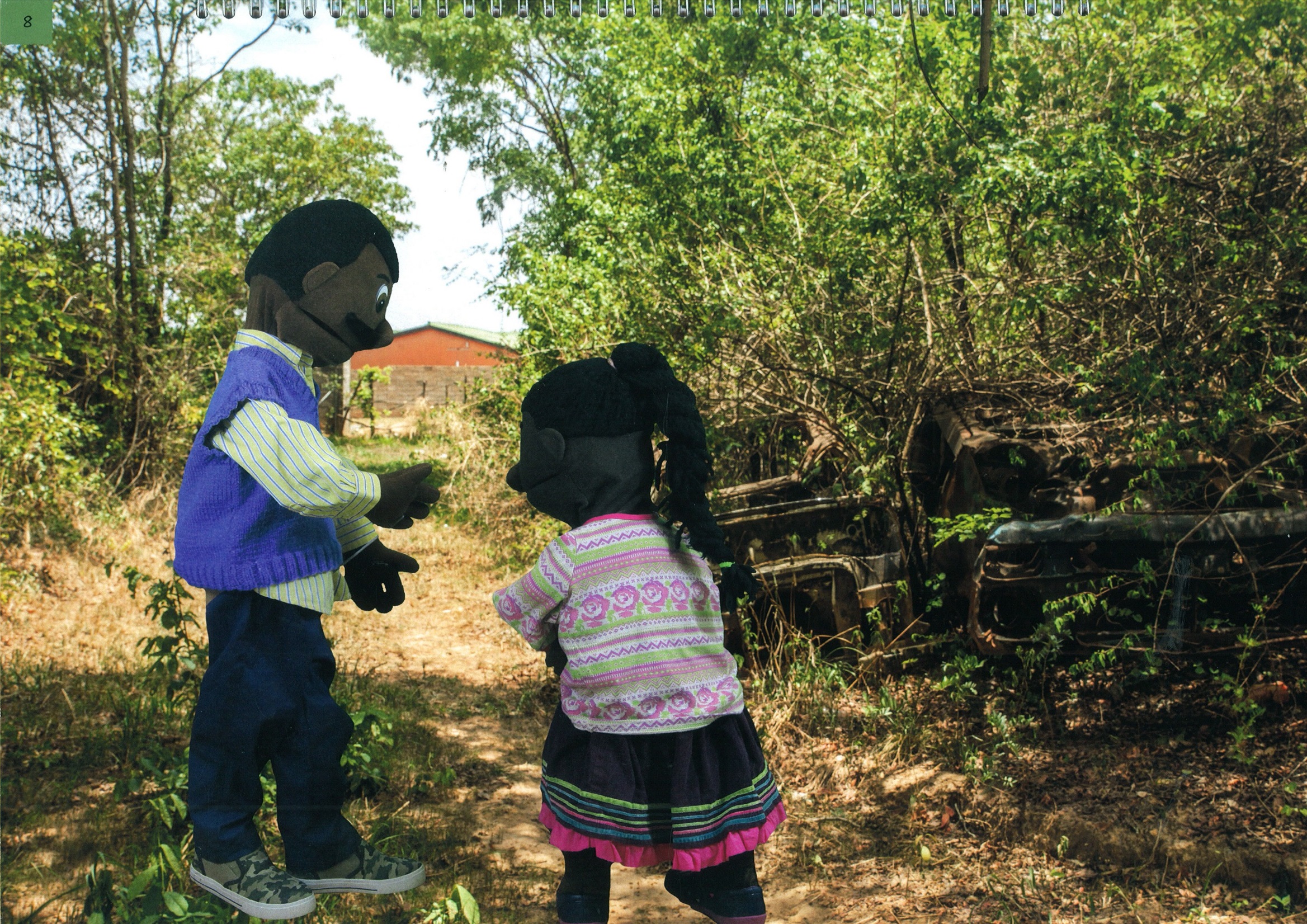 Picture 8: Unsafe


Story:

The next day Mercy saw Mr. Banda near her house. He asked her to follow him on a shortcut to the market. He offered to buy her a lollypop. Her mum did not have money to buy her a lollypop. Mr. Banda seemed like a very kind man.
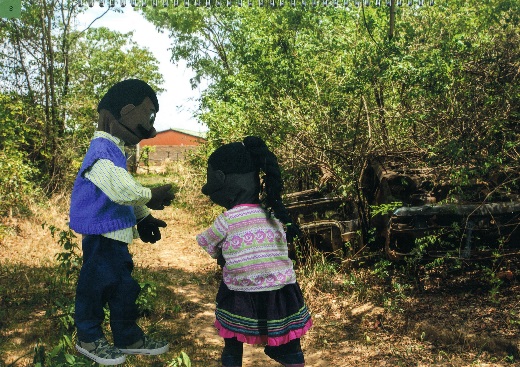 Answers
Brainstorming Questions
Suggestions for Facilitator
Ask  the  children  what  Mercy could have done when Mr. Banda invited her to follow him on a shortcut to the market. Say that he could have said:
“No! Safety is my right!”
Invite the children to say the key message together: “Safety is my right!”
It is unsafe to go with someone somewhere without informing a parent or carer.

Mercy had forgotten the key message:
“Safety is my right!”
What kind  of danger could Mercy be facing?

Which of the key messages had Mercy forgotten?
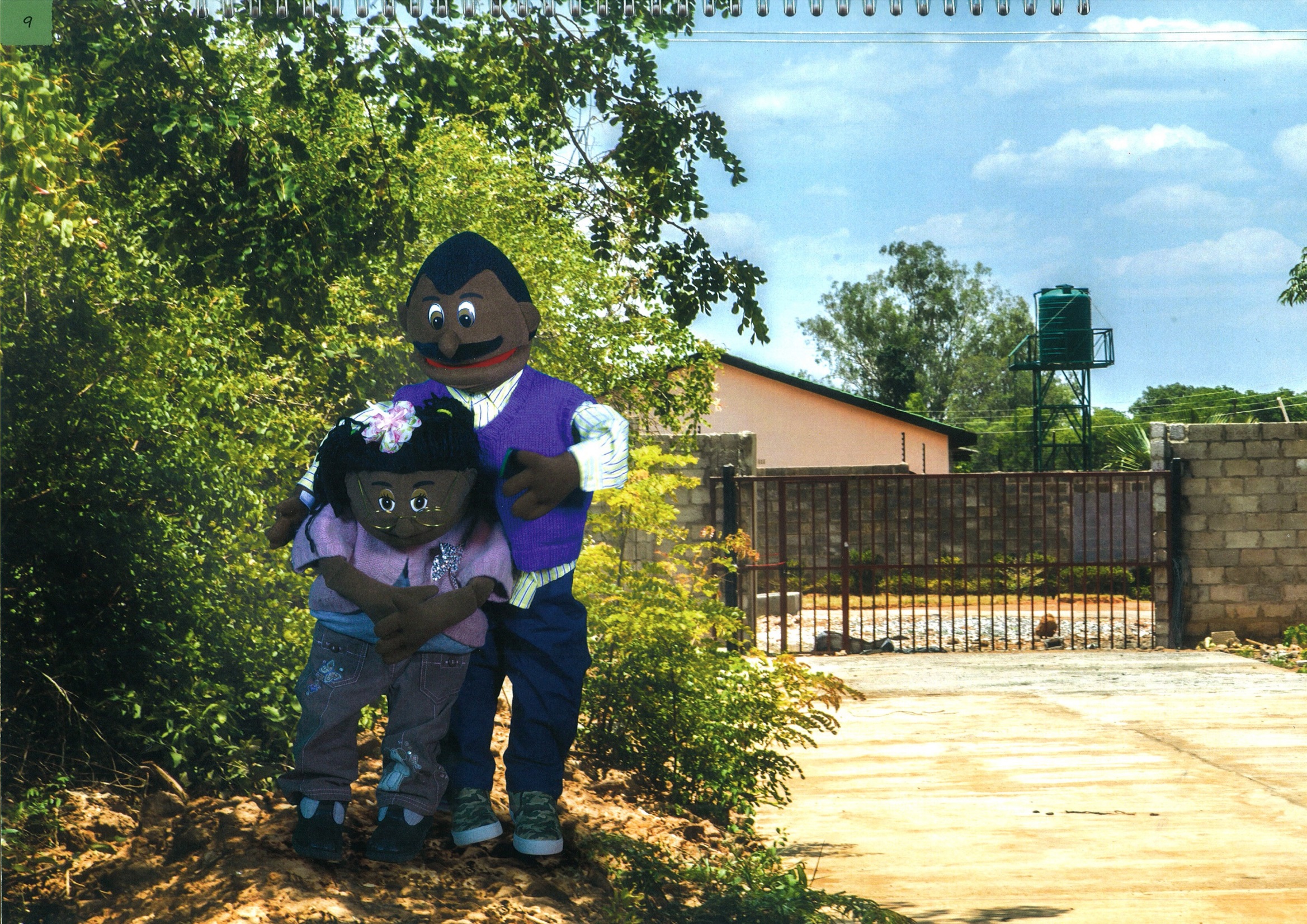 Picture 9: Precious


Story:

Later that day Mr. Banda went to see Precious near her home. She was surprised to see him after he had ignored her the day before. This time though he was very friendly and offered her a mobile phone before hugging her closely. Precious felt pleased about the phone but did not feel comfortable when he hugged her.
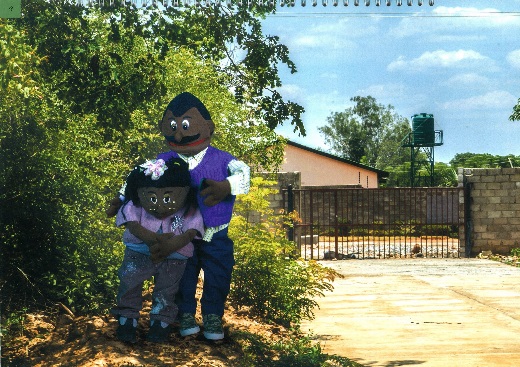 Discussion
Answers
Suggestions for Facilitator
Why did Precious feel uncomfortable after Mr. Banda offered to show her his phone?
Mr. Banda gave her the phone to trick her so he could touch her body. What other things can adults use to trick children?
Which key message did Precious forget?
Ask   the   children   what   they would  do  if  someone  tried  to give them something and they felt it might be a trick.

How  would  they  respond  to that person? What would they say?

Get    the    children    to    say together:

“My body belongs to me!”
He hugged her closely/ touched her body.
Money,	clothes, jewelry
Precious forgot Message 3: “My body belongs to me!”
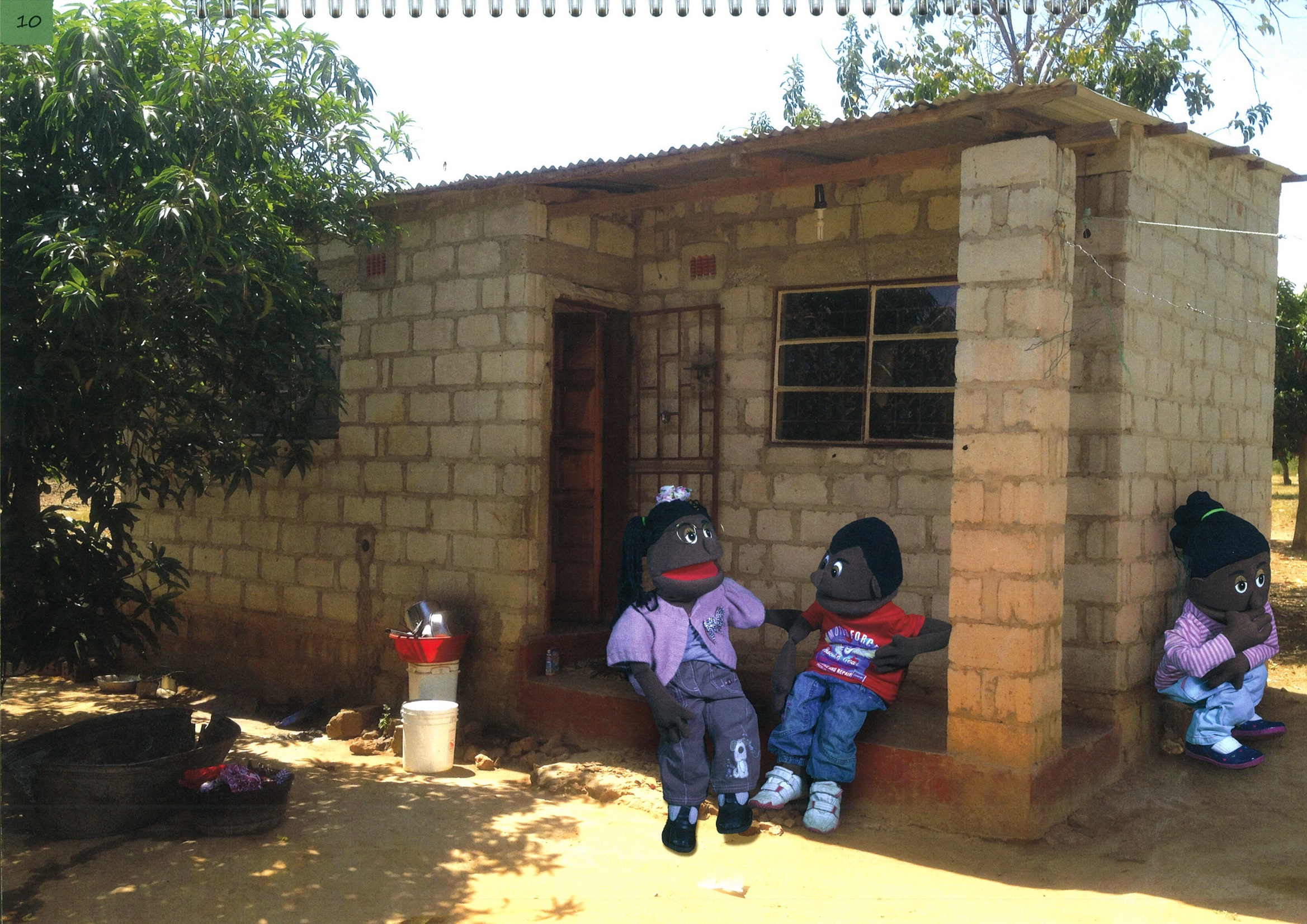 Picture 10: Precious is unhappy.


Story:

Later that day Precious told her brother, Gift, about Mr. Banda’s visit and how he had hugged her after giving her the mobile phone. She was not happy about it and felt scared in case he tried to touch her again.
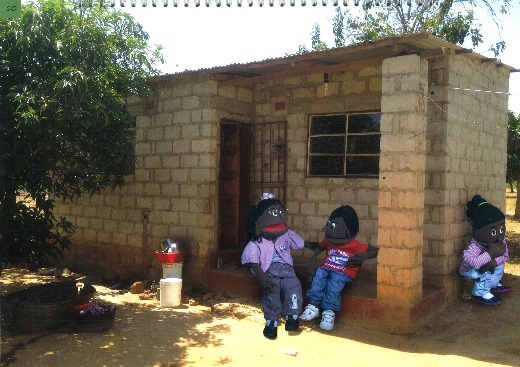 Discussion
Answers
Suggestions for Facilitator
Discuss with the children why Chan feels unsafe and who else she should tell about Mr. Banda.

Ask  them  if  they would  tell  other people if something similar happened to them.

Say to the children that if they get a feeling   that   someone   is   touching them and it might lead to something worse,  they  must  tell  someone  as soon  as  possible  so  that  it  can  be stopped.

Make  it  very  clear  that  it  wasn’t Precious’s fault that Mr. Banda touched her, even though she forgot the message.
Why is Precious unhappy?
What message did Precious forget?
Because she felt uncomfortable when Calib hugged her and now she feels unsafe.
Precious forgot Message 2:
“Safety is my right!”
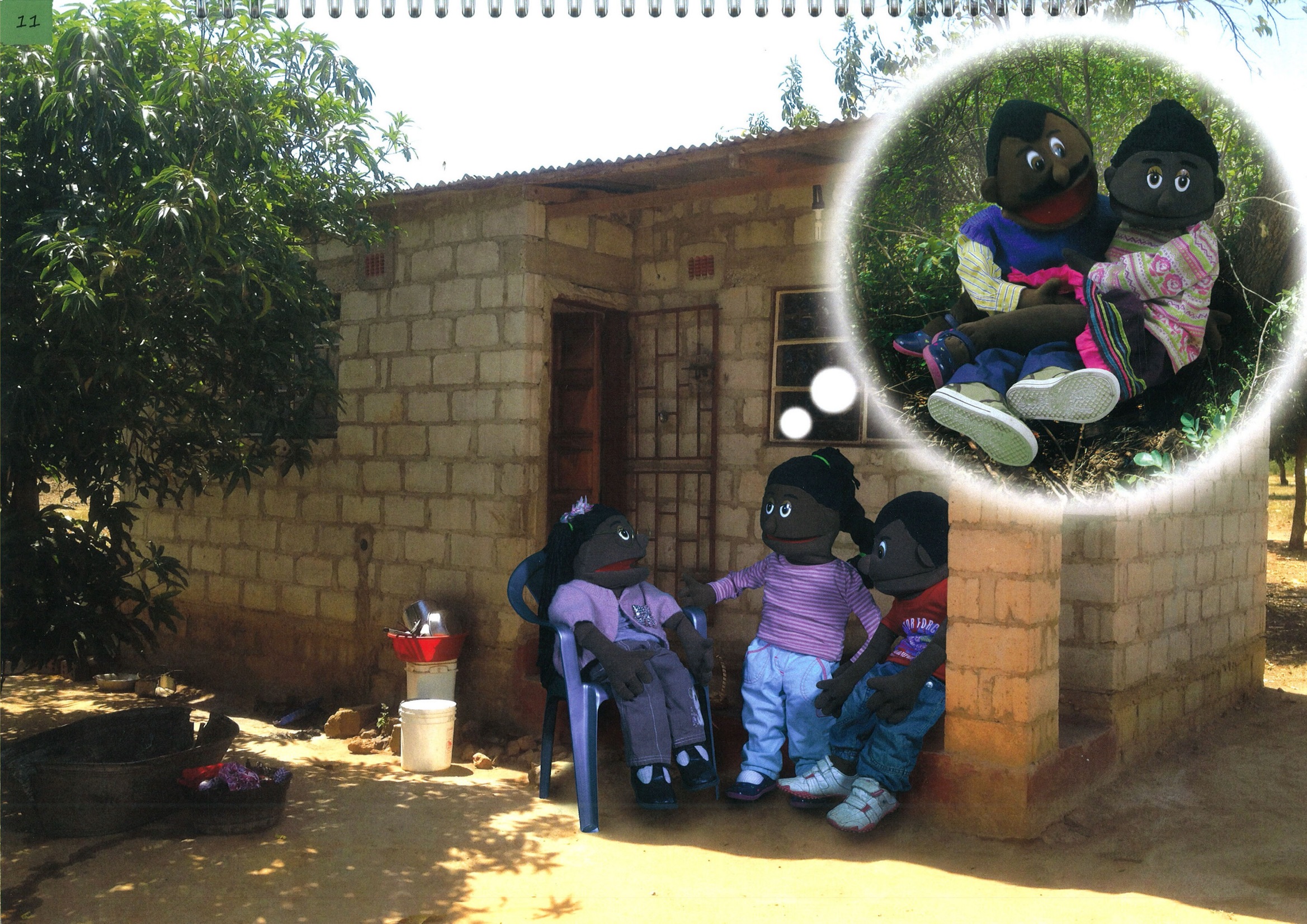 Picture 11: Precious describes what happened to her


Story:

Whilst  Precious was  talking to Gift, Mercy  was  hiding  behind  the  wall.  She  had  been  feeling unhappy too so when she heard Precious’ story, she came out from behind the door and told Precious what had happened to her after she had gone for walk with Mr. Banda.
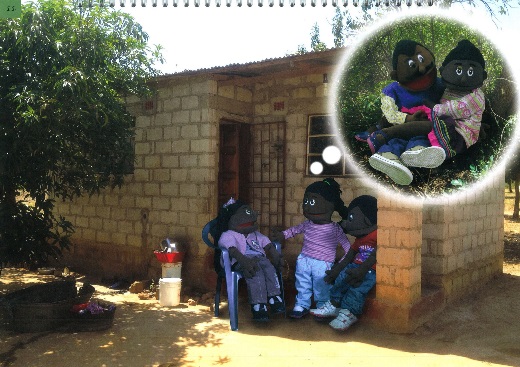 Discussion
Answers
Suggestions for Facilitator
What happened to Mercy?
How do you think Nak feels?
Remind the children that it is   not   Mercy’s   fault   that Mr. Banda touched  her  private parts.

Say that Mercy did the right thing in telling his friends. Now they can  seek  help together.
Mr. Banda touched her private parts.
Sad, guilty, scared, embarrassed, anxious.
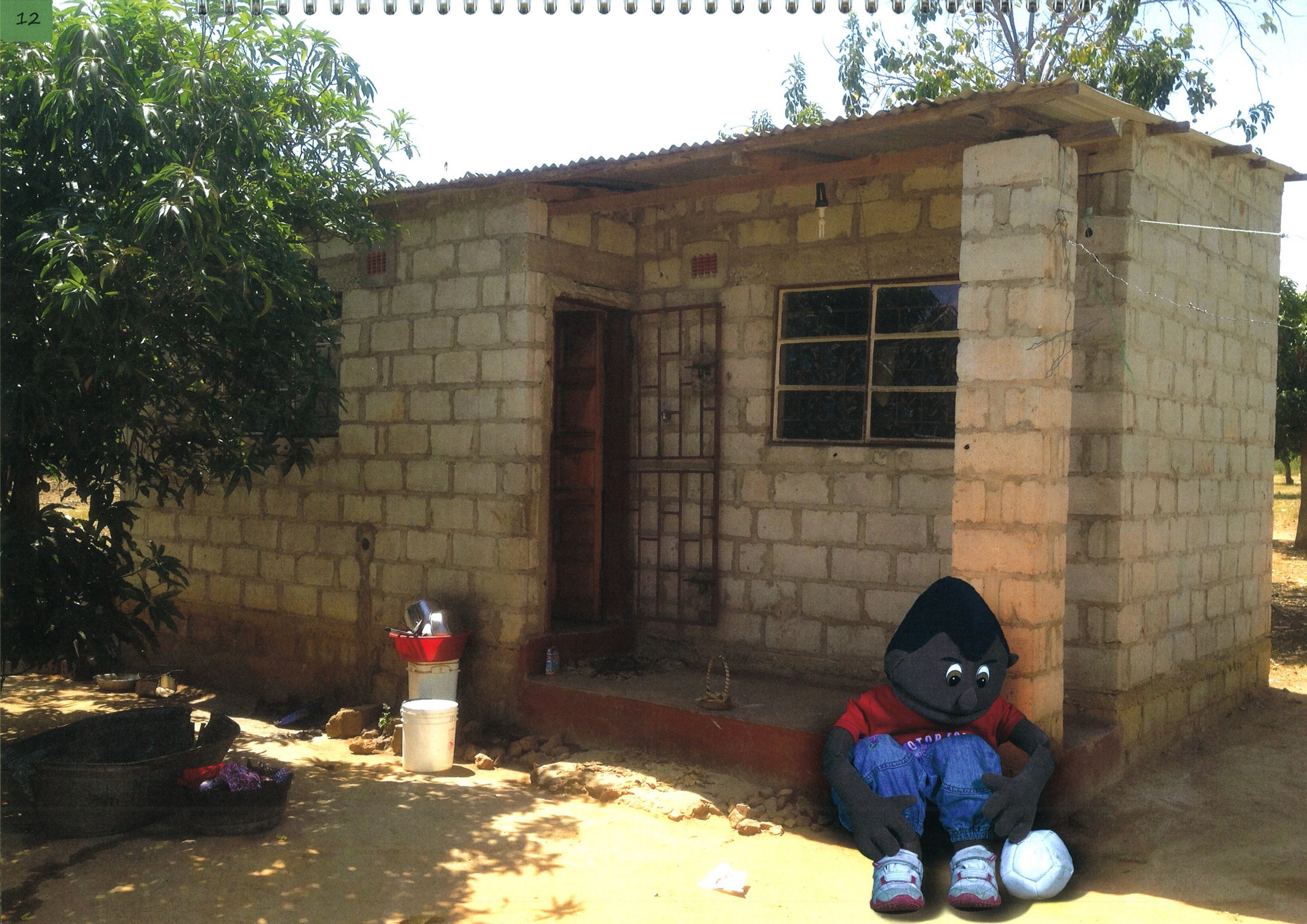 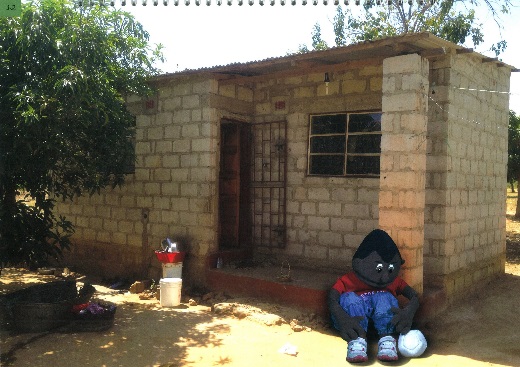 Picture 12: Gift worries about his situation


Story: Gift was upset when he heard both their stories. What Mr. Banda did was wrong. It made her think that if he had touched Mercy on her private parts and touched Precious in a wrong way too, he might do the same to other girls and maybe even boys.
Discussion
Answers
Suggestions for Facilitator


Ask    the    children    what    key message  Mercy, Precious and Gift need to remember. Get the children to say together:
“I can get help!”


Ask  them  what  they  think  Mercy, Precious and Gift should do now: Inform a safe adult.
If the abuse had happened to Mercy and is happening to Precious, could it happen to Gift too?
Yes,	it could happen to Gift as well.
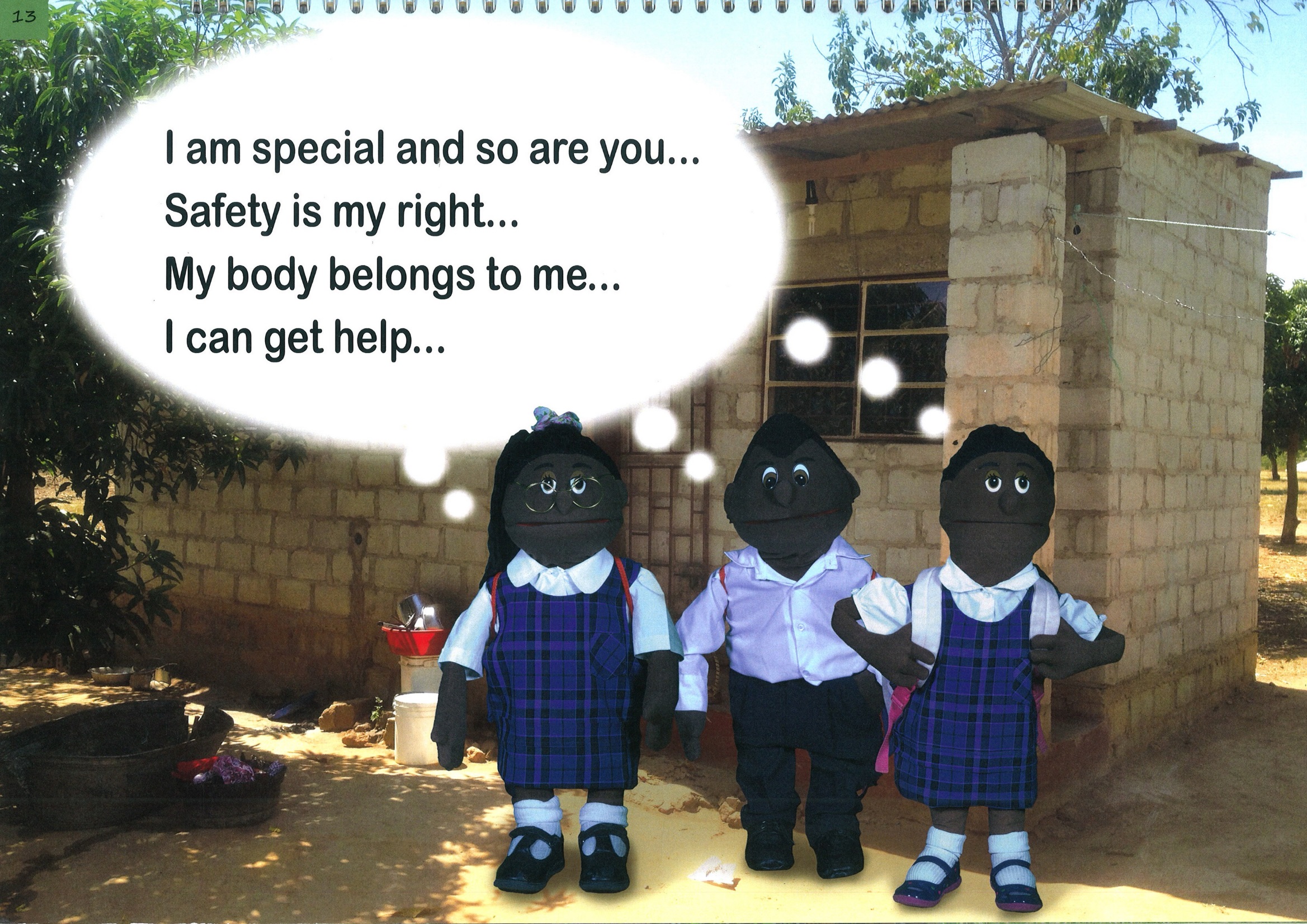 Picture 13: Remembering the key messages Story:
After talking, Mercy, Precious and Gift remembered the messages they had learnt at school and wished they hadn’t forgotten them when they met Mr. Banda.   But even though Mercy had already been touched on her private parts, she knew she could still seek help. And even though Precious had already been touched in a bad way, she knew she could still get help. And even though Gift was only worried about being touched, he knew it was still right for him to seek help.
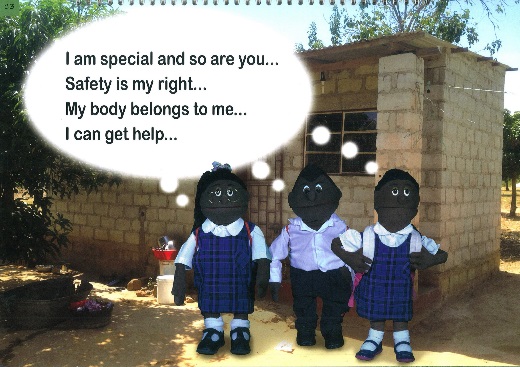 Suggestions for Facilitator
Discussion
Answers
Discuss  with  the  children what they would do if they were   in   a   situation   like Precious, Mercy and Gift
Tell  the  children  they  can get help by informing their parents, other relatives, teachers, village leaders or local    authorities    or    by calling 116.
- I am special and so are you!
Safety is my right!

My body belongs to me!
I can get help!
What were the four messages       the children remembered?
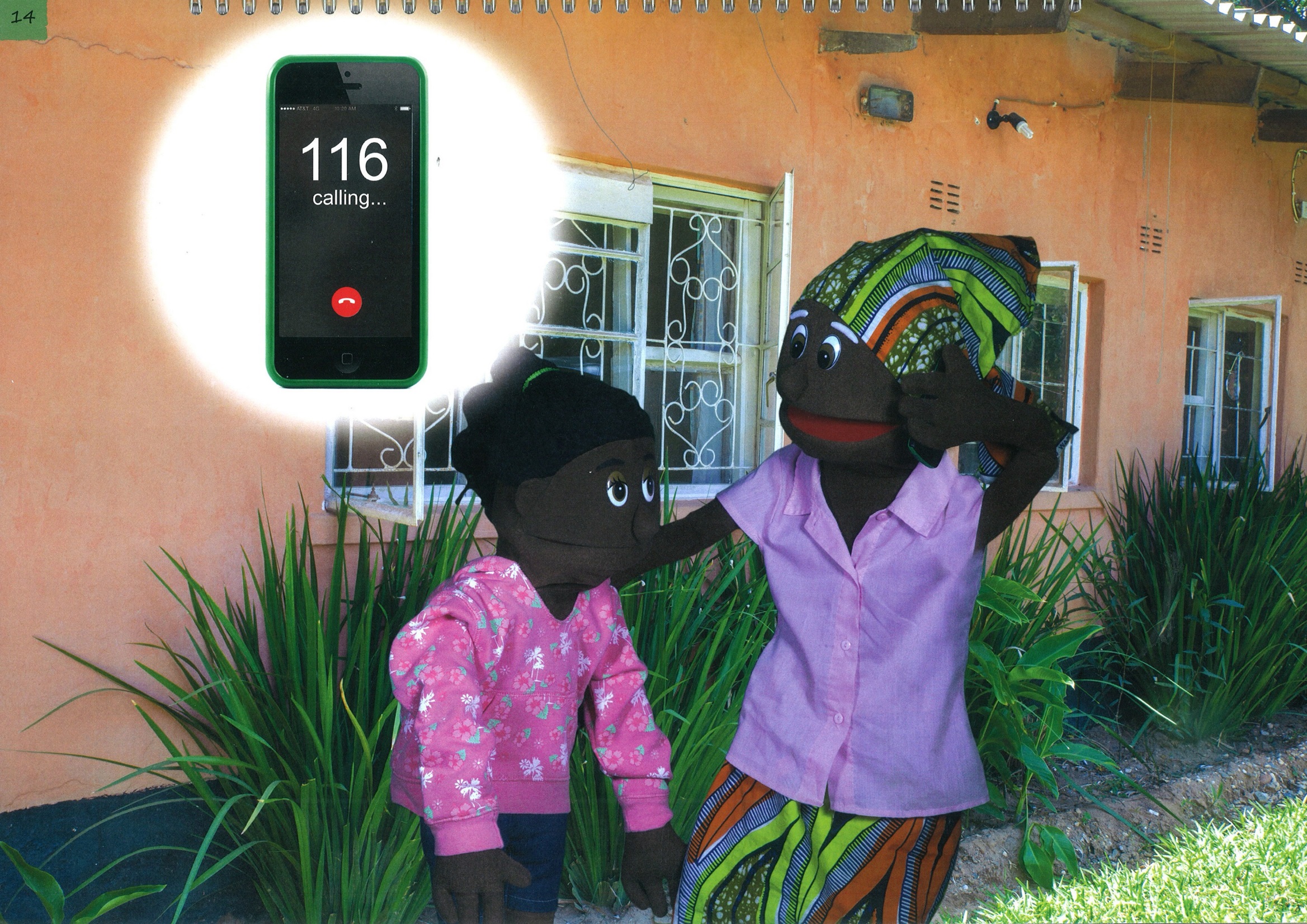 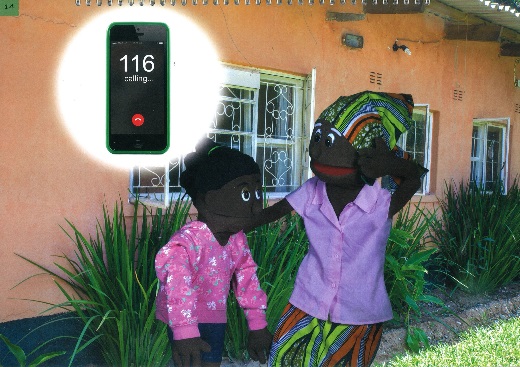 Picture 14: Taking Action

Story: Mercy told her grandmother about Mr. Banda and together they called the free Child Helpline number.
Suggestions for Facilitator

Here   are   some   actions   to   help   us remember the Child Helpline number and the four key messages:

I  am  special  (hold  finger  up  for number one)

Safety is my right- for me (point at me)

I can get help I can think of up to 6 people who I can contact if I feel unsafe or  are  afraid,  for  example:  Mum,  Dad, Uncle,  Aunt,  older  brother,  older  sister, village   leader   and   teacher   (count   on fingers from 1 to 6).

My body belongs to me.  No-one can touch   me   without   my   permission (dance and move your body).
Answers

Key message 4: I can get help!
Mercy is calling the free Child Helpline number where she can get help.
The number is 116.
Discussion


What key message was used?
What is Chan doing and why is she doing it?
What is the number she is phoning?
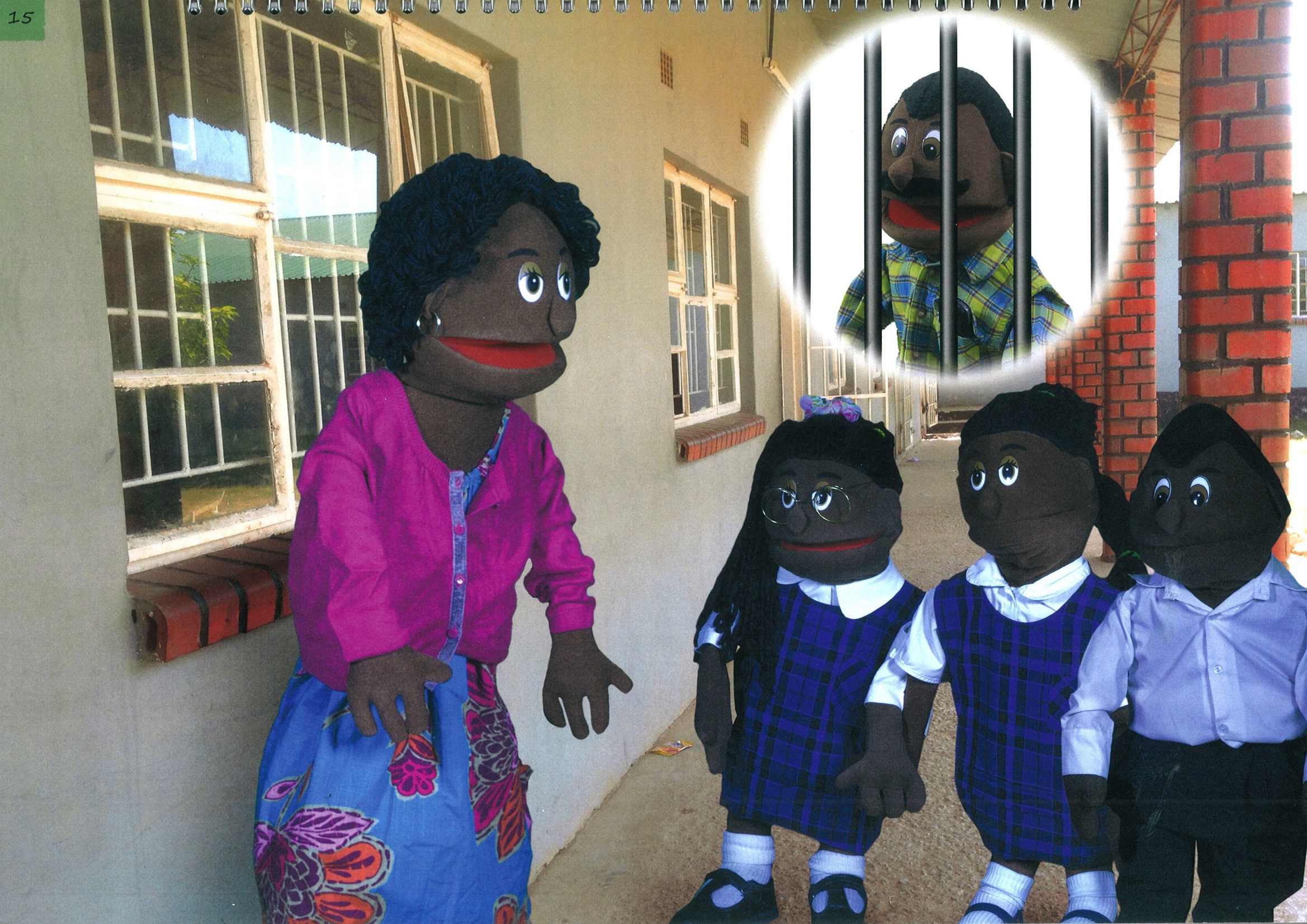 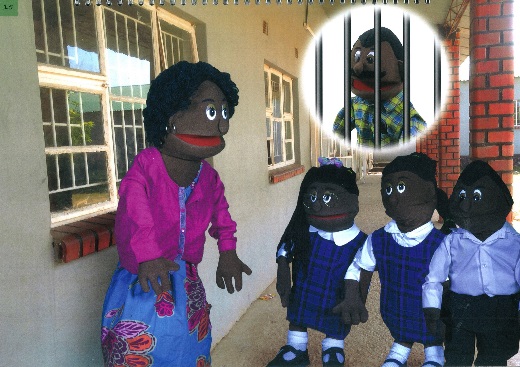 Picture 15: Implementation of Key Messages


Story:

After Mercy had called Child Helpline, Precious, Mercy and Gift also spoke to their teacher and their teacher told the police what had happened. Then the police arrested Mr. Banda.
Suggestions for Facilitator
Discussion
Answers
Calib  had  to  go  to  prison  to keep Precious, Mercy and Gift safe.
Tell the children that no one should go unpunished for attempted abuse or sexually abusing children. If it happens to  them  or  a  friend  of  theirs, they must get help. Even if they are not believed the  first time, they need to keep looking until they get help.
People helped them.
The person who tricked them was punished.
What  happened  when  they looked for help?
What happened to the person who tricked them?